บทที่ 4 เครือข่ายคอมพิวเตอร์และการสื่อสาร Part2
รายวิชา ทท101 เทคโนโลยีสารสนเทศและนวัตกรรมการสื่อสารทางการท่องเที่ยว
อ.อภิพงศ์ ปิงยศ
มหาวิทยาลัยแม่โจ้-แพร่ เฉลิมพระเกียรติ
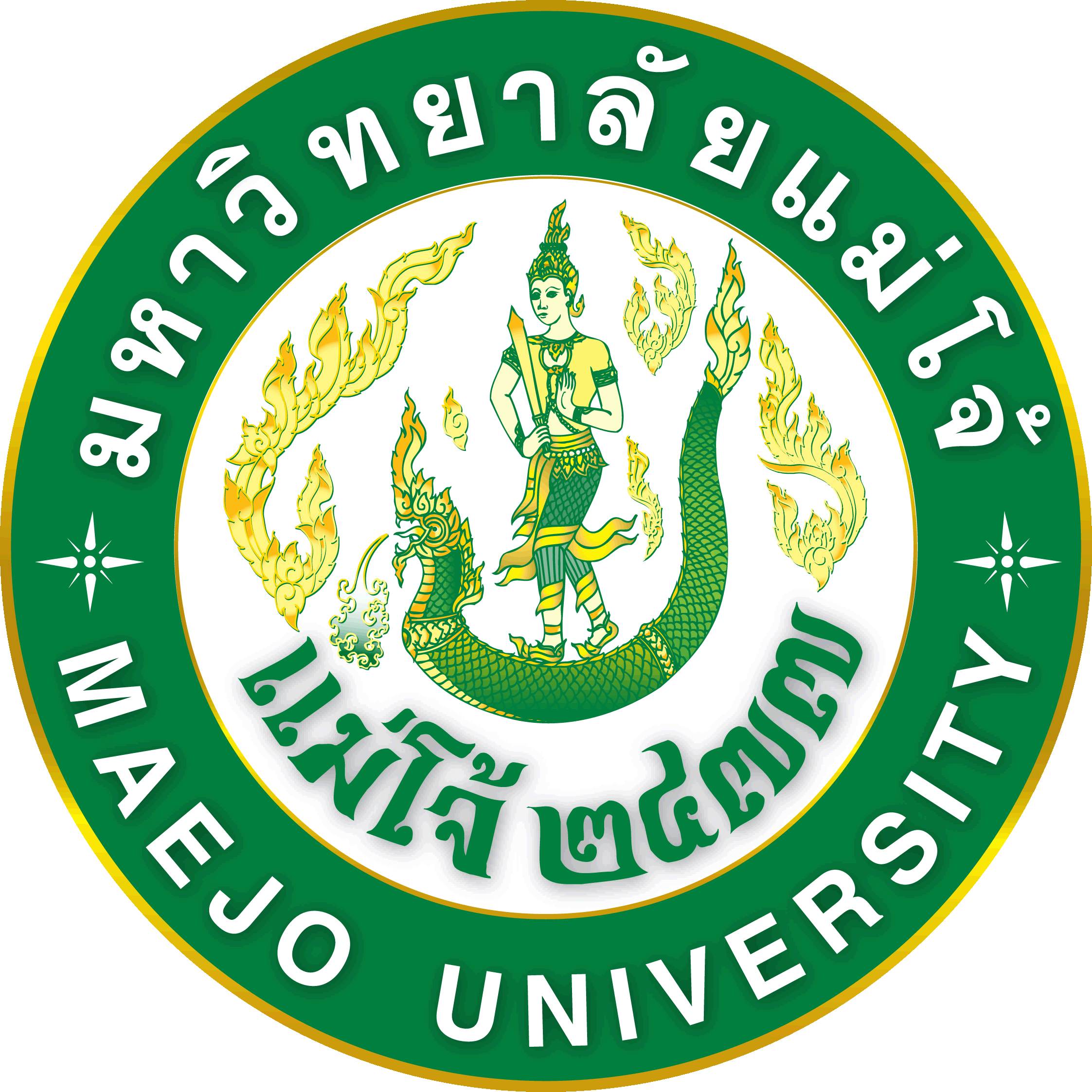 What we learn today?
อุปกรณ์ที่ใช้ในการสื่อสารข้อมูลคอมพิวเตอร์
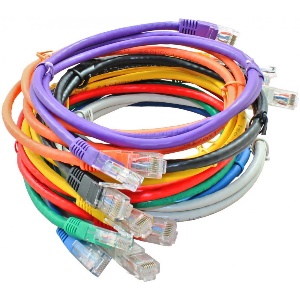 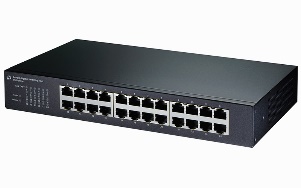 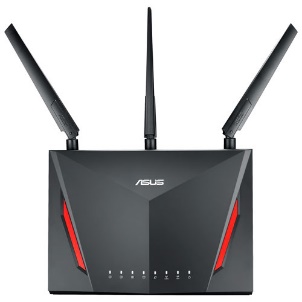 สายสัญญาณ
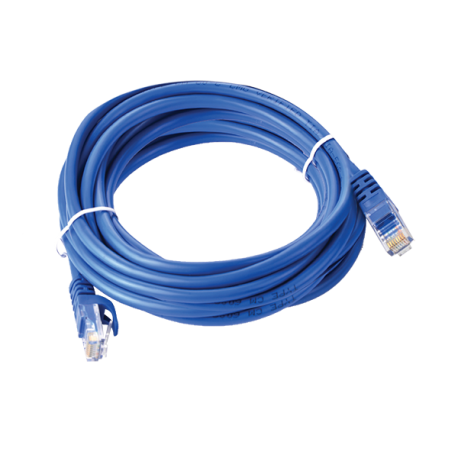 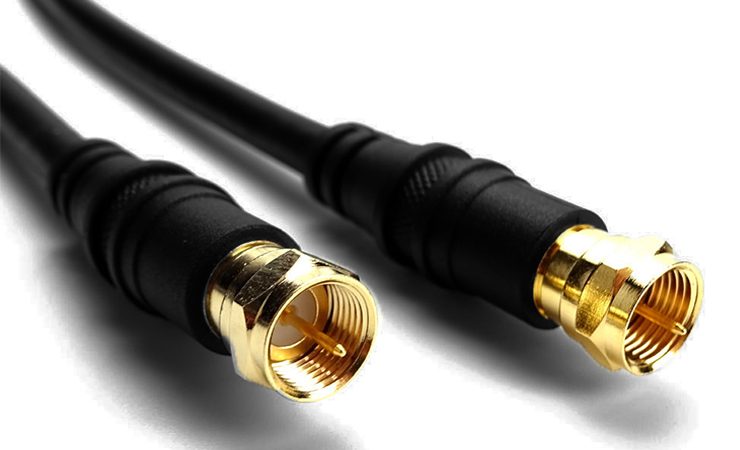 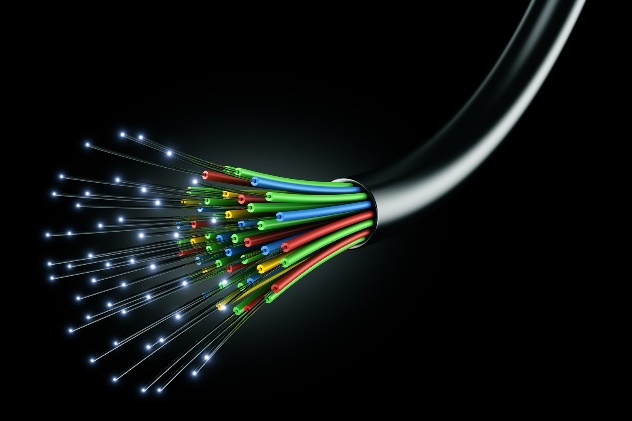 สวิตช์ฮับ (Switching Hub)
สวิตช์ฮับทำหน้าที่เป็น        ศูนย์รวมของสายเคเบิล        และทำหน้าที่ทวนสัญญาณ (Repeater) เพื่อให้ส่งข้อมูลได้ไกลขึ้น
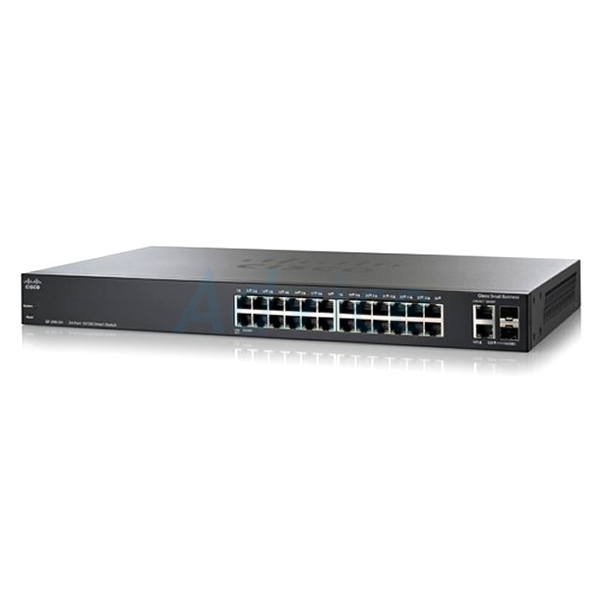 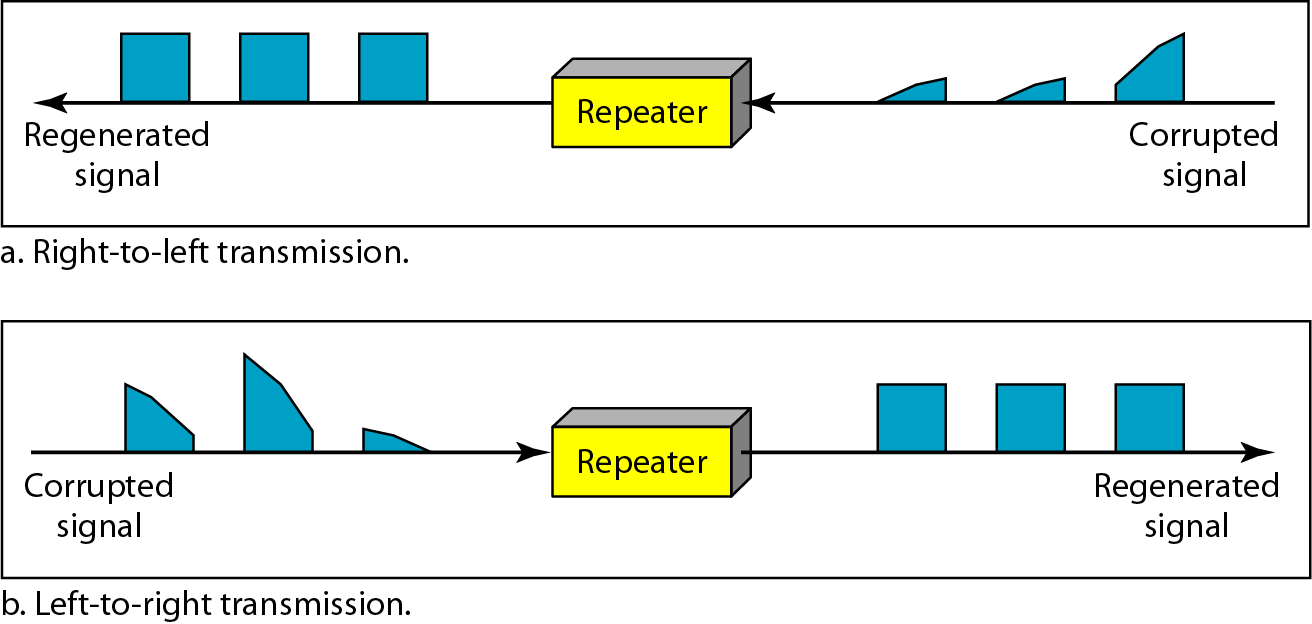 การ์ดเครือข่าย (Network Interface Card : NIC)
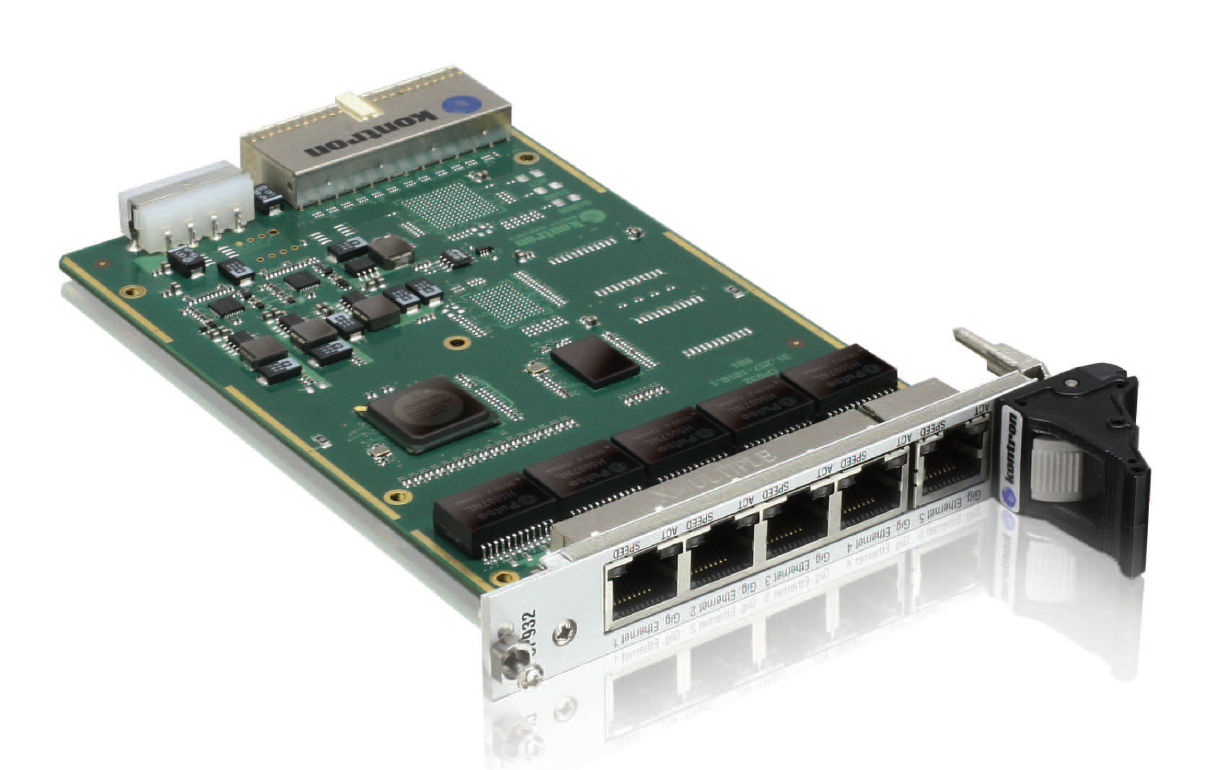 การ์ดเครือข่าย หรือที่มีชื่อเล่นว่า “การ์ดLAN” เป็นแผงวงจรที่ติดตั้งอยู่ภายในคอมพิวเตอร์ ทำหน้าที่เชื่อมต่อคอมพิวเตอร์เข้ากับเครือข่ายผ่านสายเคเบิล 
หรือระบบไร้สาย
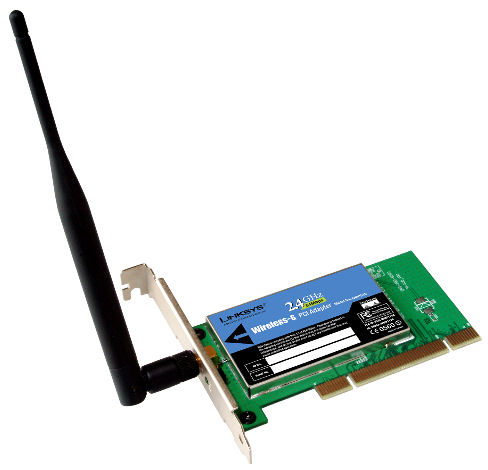 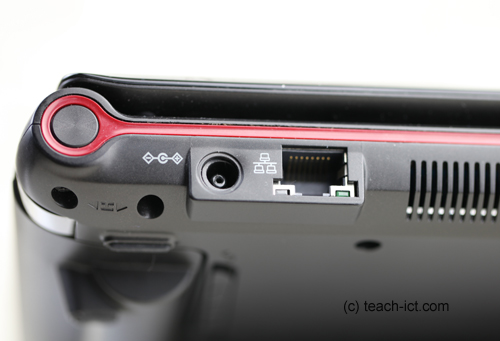 เราเตอร์ (Router)
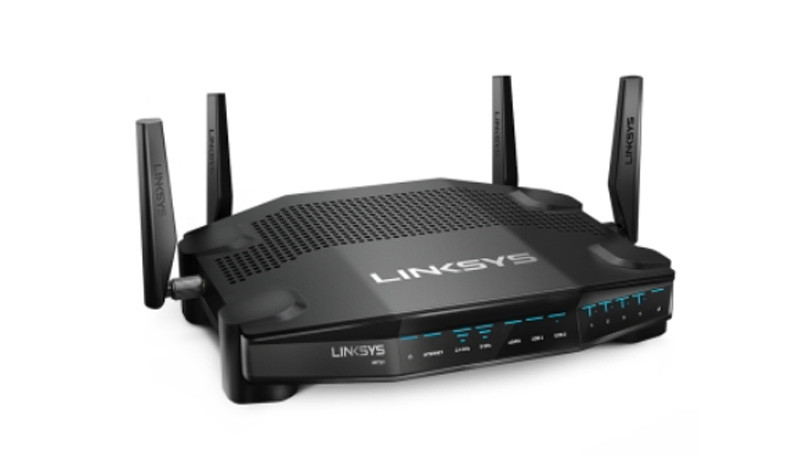 เราเตอร์ทำหน้าที่เป็นอุปกรณ์สำหรับเชื่อมโยงเครือข่ายหลายๆเครือข่ายเข้าด้วยกัน (LAN, MAN, WAN) โดยเฉพาะอย่างยิ่งใช้เชื่อมต่อเข้าสู่เครือข่ายอินเทอร์เน็ต
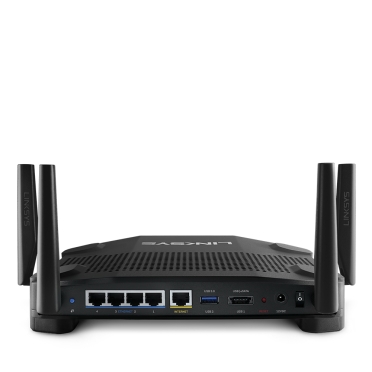 ระบบเครือข่าย LAN ไร้สาย (Wireless LAN)
ระบบเครื่อข่าย LAN ไร้สาย (WLAN) เป็นการเชื่อมต่อคอมพิวเตอร์ที่ไม่จำเป็นต้องใช้สายเคเบิล เหมาะสำหรับการติดตั้งในสถานที่ที่ไม่สะดวกในการเดินสาย หรือในสถานที่ที่ต้องการความสวยงาม หรือมีผู้ใช้งานหนาแน่น
อุปกรณ์ปล่อยสัญญาณเครือข่ายไร้สายจะเรียกว่า “Access Point”
ปัจจุบันใช้ 2 ย่านความถี่คือ 2.4 และ 5 GHz
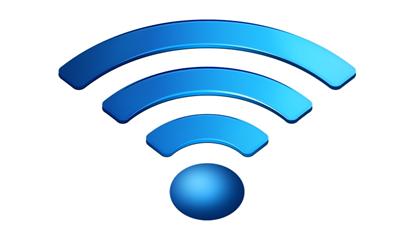 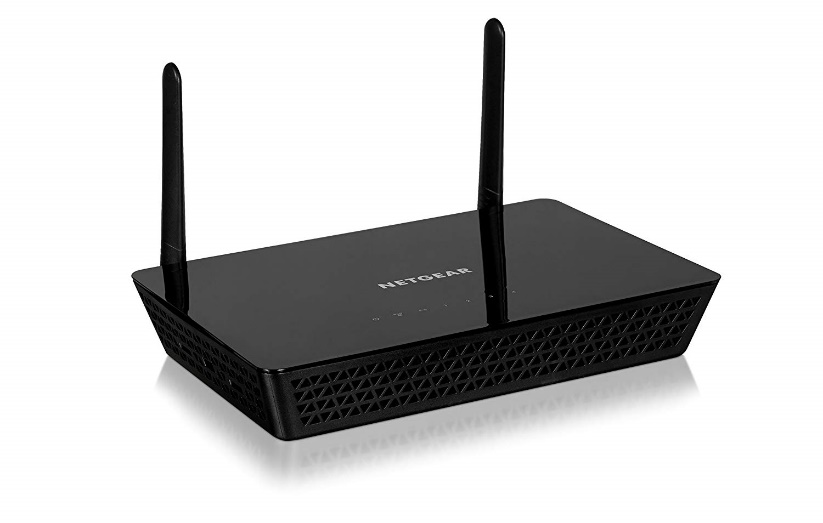 Internet
เป็นเครือข่ายสาธารณะที่ใหญ่ที่สุด ที่ทุกคนสามารถใช้งานได้
มีจำนวนโฮสต์เชื่อมต่ออยู่มากมายหลายล้านโฮสต์ มีเครือข่ายหลายล้านเครือข่ายเชื่อมโยงเข้าด้วยกัน            มีคอมพิวเตอร์หลากหลายระดับ หลายประเภท และมีโทโพโลยีมากมาย
จึงต้องมีโปรโตคอล TCP/IP         คอยควบคุมการสื่อสาร
ความเป็นมาของ Internet
เกิดขึ้นจากโครงการ Advanced Research Project Agency Network  (ARPANET) ในปี 1969 โดยกระทรวงกลาโหมของสหรัฐอเมริกา ซึ่งเป็นเครือข่ายที่ใช้งานด้านความมั่นคงในการปกป้องประเทศ
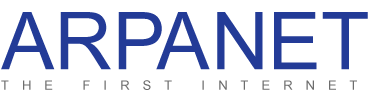 ARPANET
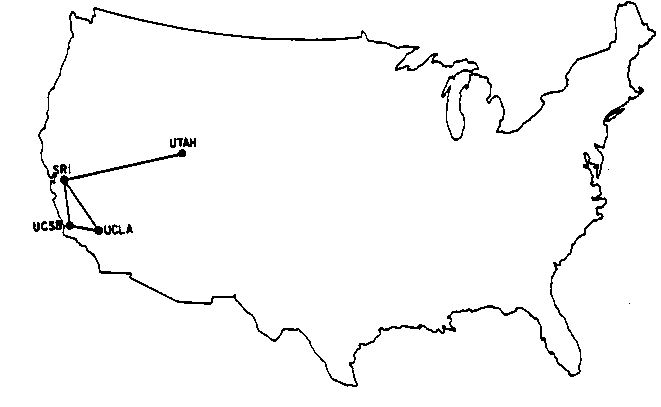 U.S.A.
University of California, Los Angeles (UCLA)
University of California, Santa Barbara (UCSB)
University of Utah (UTAH)
Stanford Research Institute (SRI)
ประโยชน์ของ Internet
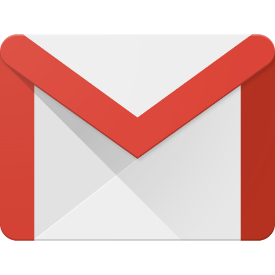 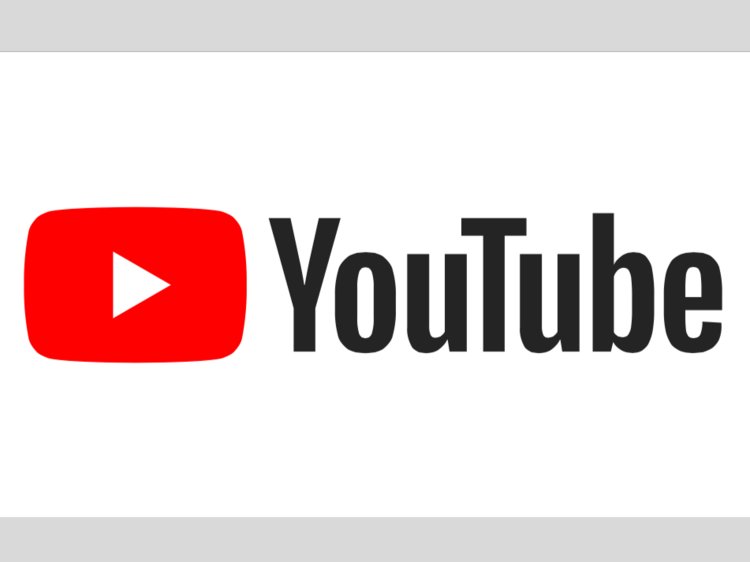 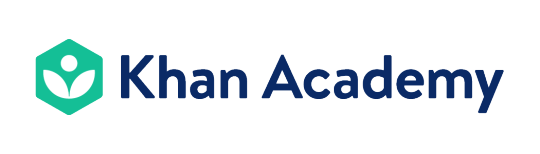 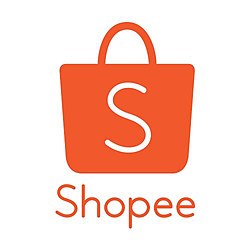 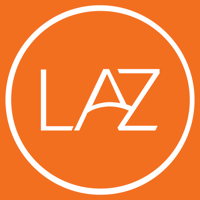 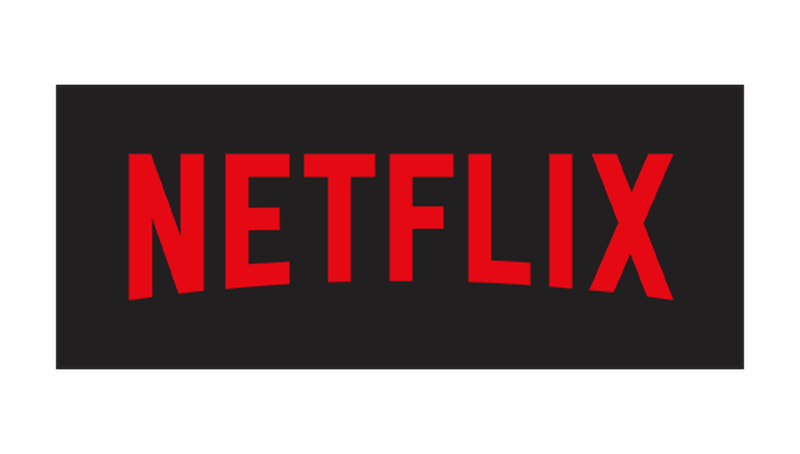 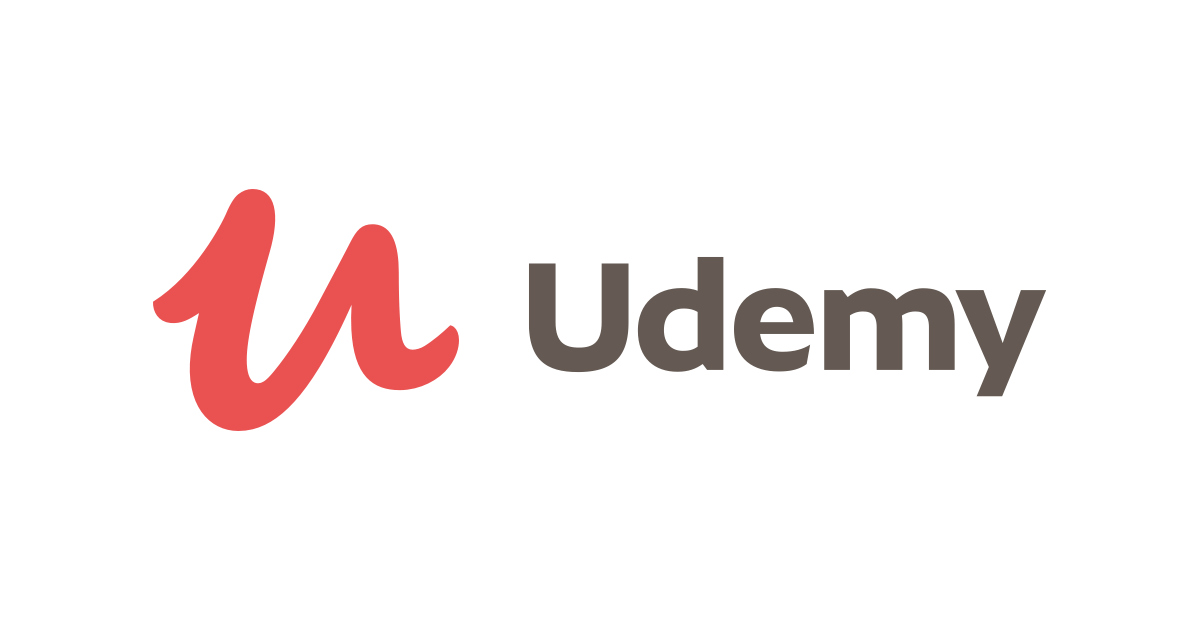 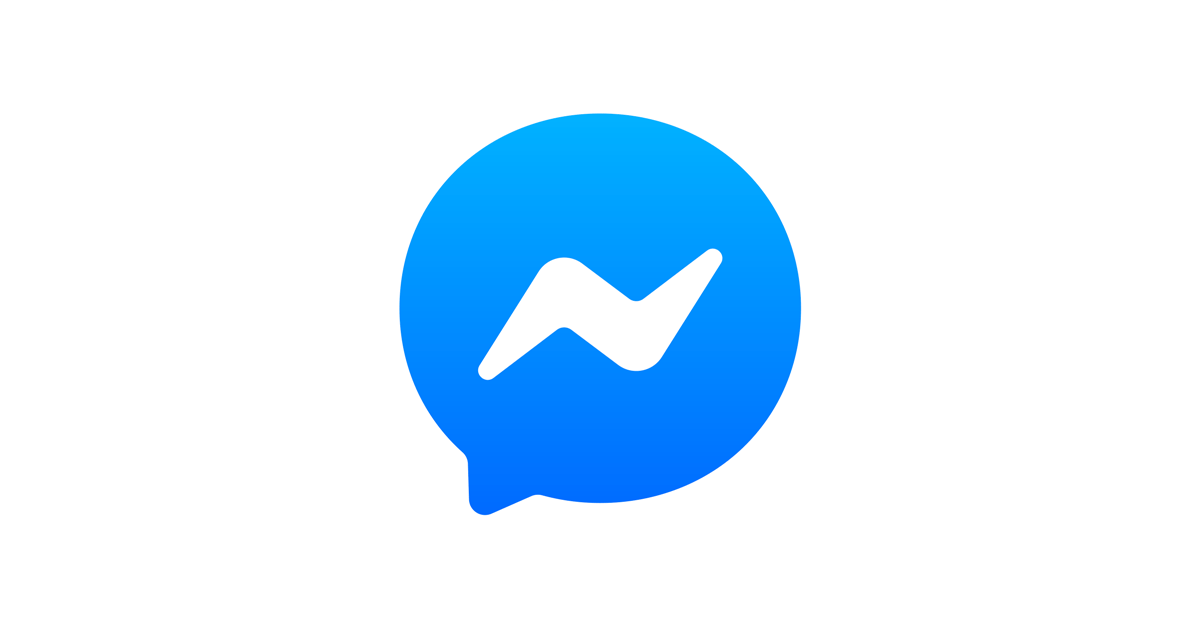 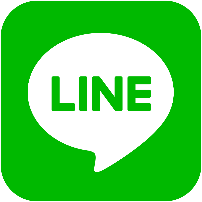 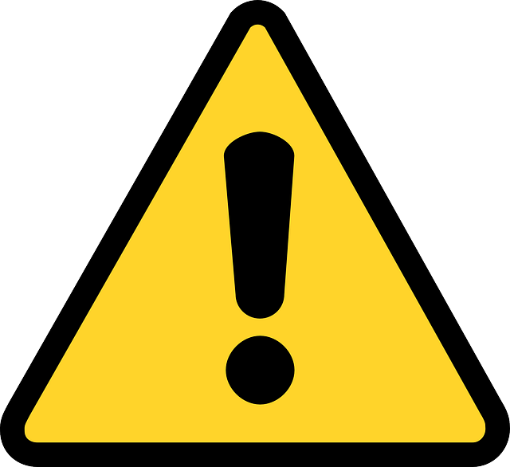 ข้อพึงระวังในการใช้อินเทอร์เน็ต
ตัวอย่างข่าวปลอม
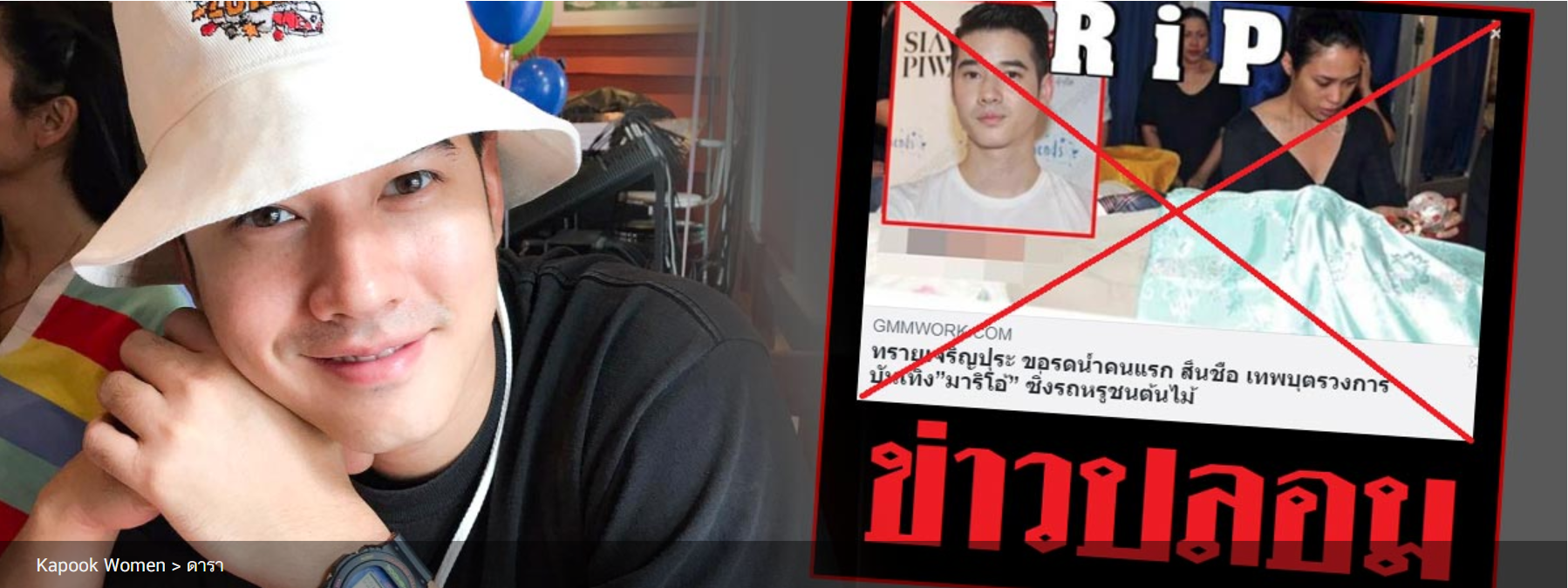 ตัวอย่างการสื่อสารแบบตรรกะวิบัติ
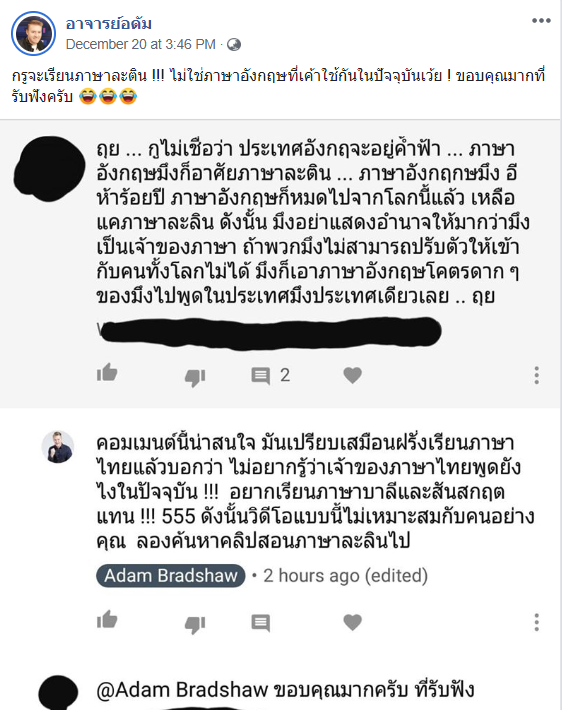 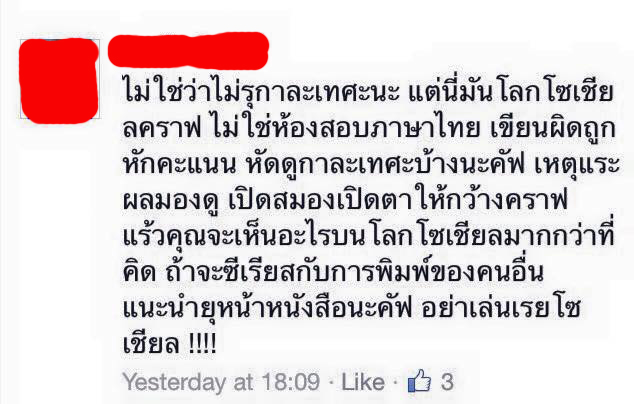 ตัวอย่างการแชร์ข่าวอย่างไม่มีวิจารณญาณ
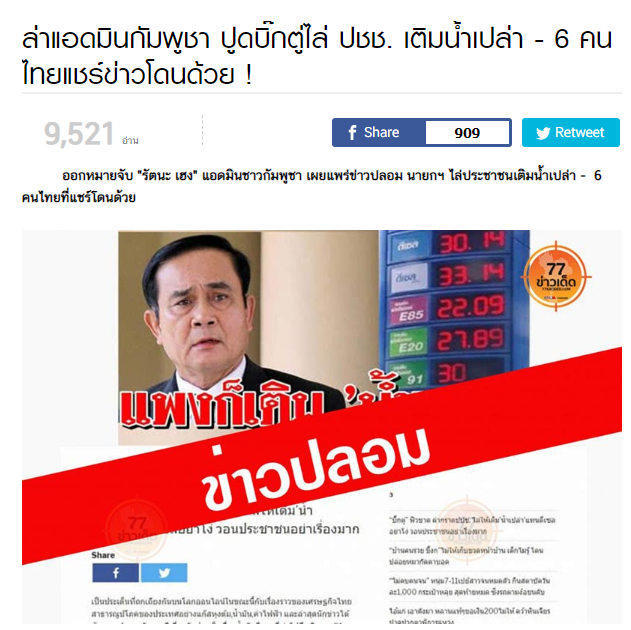 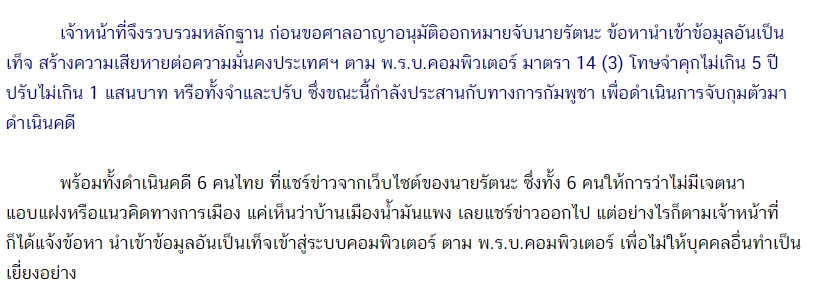 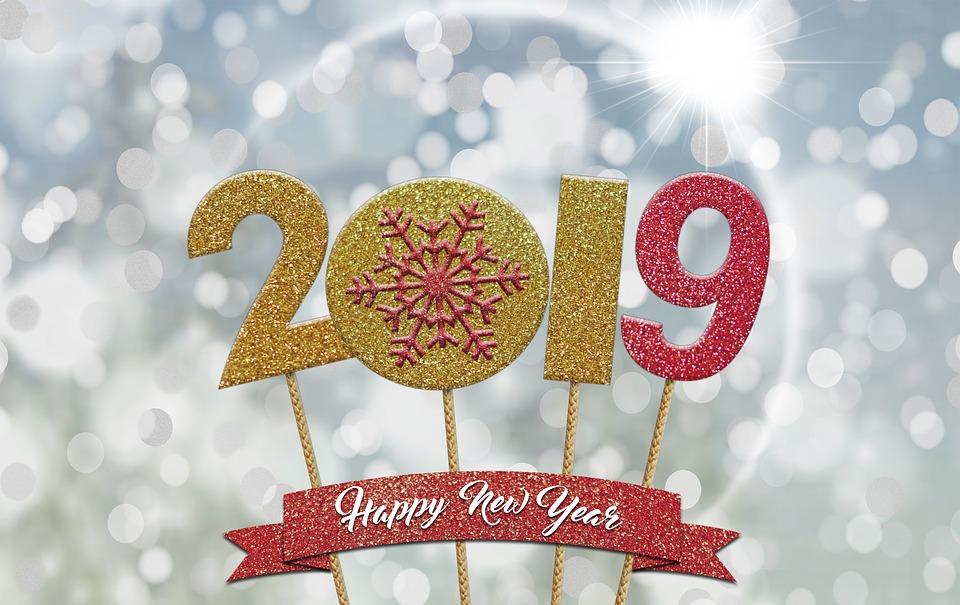 SEE YOU NEXT YEAR